Pupils develop their understanding of democracy, rule of law, individual liberty, tolerance and respect through taught lessons within our PSHE curriculum, through our SMSC focussed assemblies and through cross-curricular learning opportunities in all subjects. Pupil voice is heard through feedback from questionnaires. With a key focus on developing oracy skills, pupils are encouraged to express their views and opinions as well as participate in the pupil ambassador election process.
Our Futures curriculum starts to prepare pupils for the world of work from Key Stage 3 to 4 where they start to consider their individual interests and talents and begin to develop their knowledge of future options. Our comprehensive careers programme ensures that we perform well against the Gatsby Benchmarks. Pupils benefit from a range of opportunities to experience the workplace and develop their work related skills as well as receiving independent, individualised careers advice.
Personal development
The ENA community provides a positive, supportive environment where pupils feel safe and listened to. Pupils build their resilience and confidence through an aspirational curriculum that challenges them. There is a climate of celebrating success, where positive relationships, modelling and high expectations support pupils to develop their self-belief and individual character.
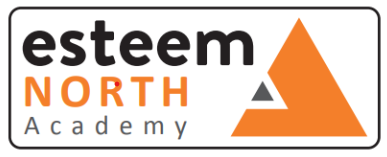 BRITISH VALUES
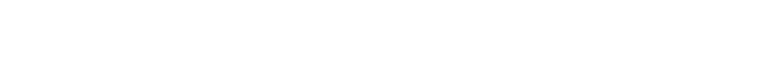 Pupils develop their understanding of money and how to make appropriate financial choices, such as distinguishing between wants and needs in our weekly Futures lessons.
All KS3/4 pupils have PSHRE lessons weekly. Ensuring that pupils develop their understanding of relationships, including features of healthy and unhealthy relationships and how to stay safe online.
Pupils develop their Cultural Capital knowledge through our tutor programme and off- site trips. Skills for life are identified in all lessons throughout the curriculum with the aim of developing their social skills.  
Our induction process identifies their individual interests and talents and enables bespoke timetables to be developed.
FINANCE
CULTURAL CAPITAL
CHARACTER
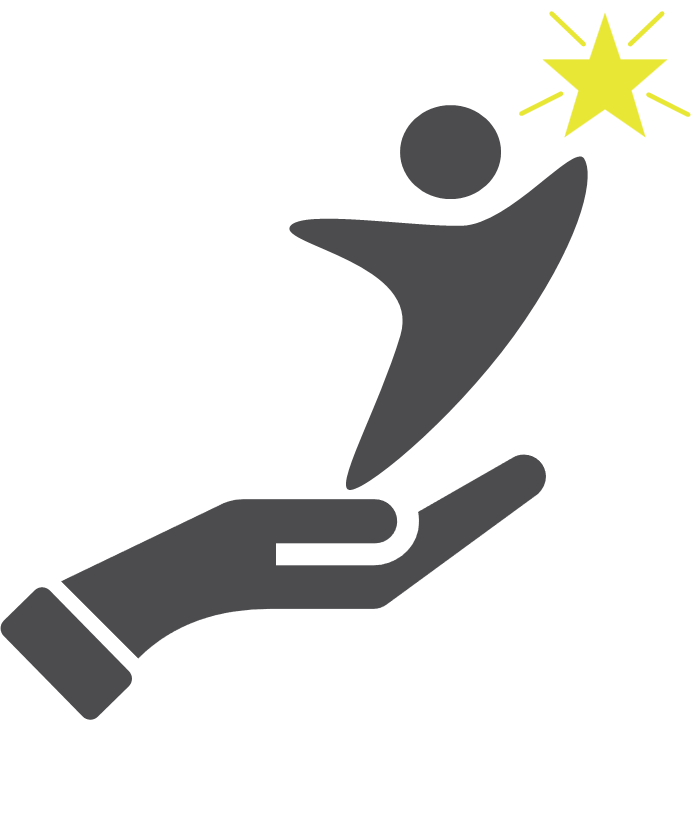 TECHNOLOGY 
& MEDIA
RELATIONSHIPS
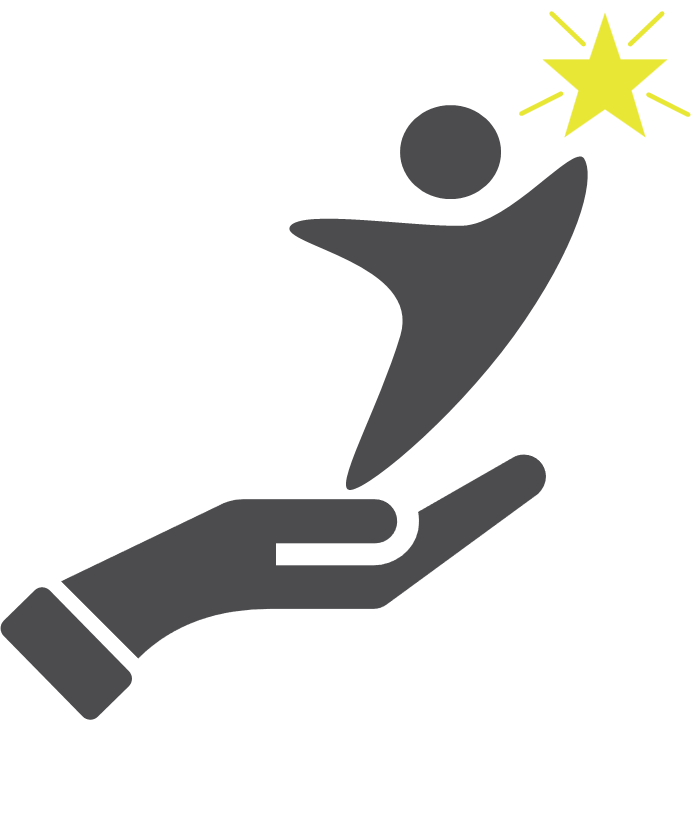 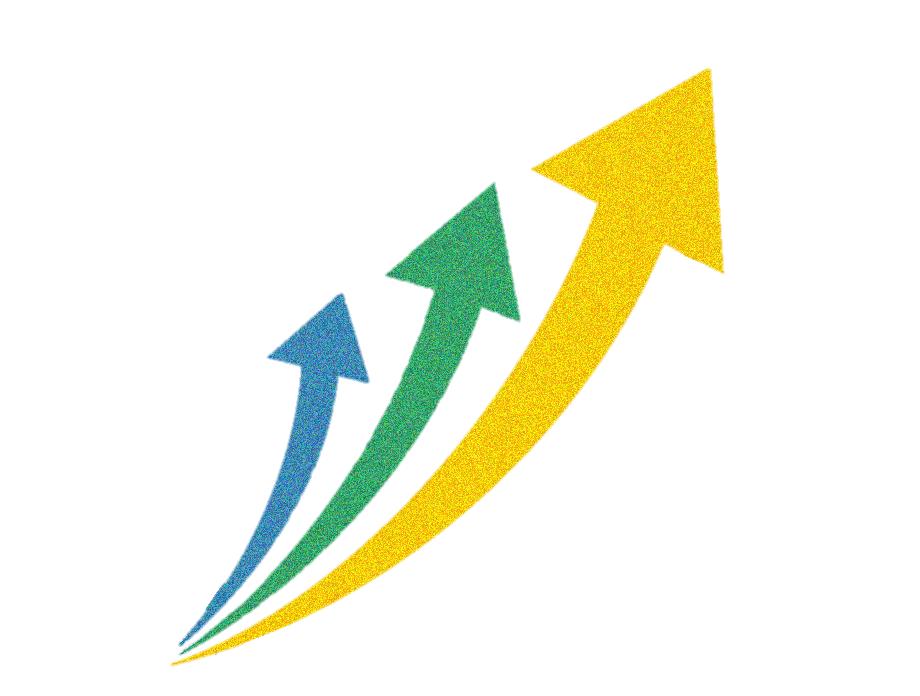 PSHRE
Pupils learn about their bodies and changes in adolescence, relationship boundaries and choice. Pupils develop their self-awareness, self-confidence and identity.
CAREERS 
(CIEAG)
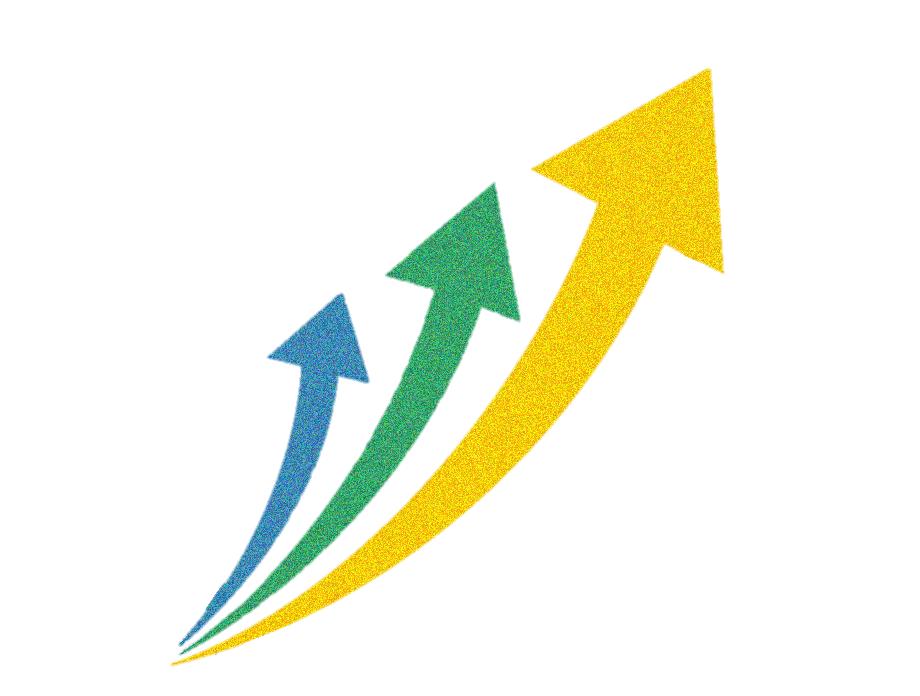 INCLUSION 
& EQUALITY 
DIVERSITY
BEING 
SAFE
SEX 
EDUCATION
CULTURAL
Pupils are encouraged to accept authority and rules over time and appreciate the importance of working together in a school, the workplace, the community and the world.
SMSC
Within PSHRE, boxing, TFTF and active personal development lessons pupils explore a variety of ways to look after their physical and mental wellbeing. This includes healthy eating, self-regulation and developing physical fitness.
PHYSICAL & MENTAL WELLBEING
Pupils progress and achieve well. Leaving Key Stage 4 with a range of core qualifications and experiences that help to prepare them for their future role in society. Work experience and AP provides experiences for pupils to develop their personal interests and post 16 destinations are positive and in line with mainstream.
SOCIAL
SPIRITUAL
KS2 nurture pupils enjoy learning to socialise with their peers and progress is measured against the boxall profile.
Pupils enjoy participating in the school and wider community. They develop their social skills through trips, work experience,  alternative provisions and off site opportunities.
MORAL
Pupils know how to manage common risks, make safe choices and about the risks of substance misuse. They learn how to maintain a safe online presence.
Pupils develop their digital and media literacy, gaining understanding of reliability and how online information can be fake. They learn how to manage their personal information and maintain a positive online presence.
Pupils enjoy learning about the world around them, their own beliefs and the beliefs of others.
There is a strong focus on Inclusion, equality and diversity. Pupils develop their understanding through our PSHRE, tutor time programme and assemblies. Our academy culture reflects inclusion, tolerance and respect for others, where pupils accept difference and celebrate the achievement of one another through regular rewards.
Pupils understand the difference between right and wrong and are encouraged to take responsibility for their actions and take appropriate choices over time to become a more positive Citizen in society. This is supported by our Citizenship curriculum.